大小：800
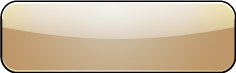 开信享惊喜报名
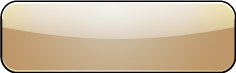 8财注单号报名